Дидактическая игра «Колесо фортуны»
(шаблон)
3
1
Определения
2
Формулы
Лабораторное оборудование и правила по т/б
Переход к теме по гиперссылке
Если вопросы темы исчерпаны или  Вы выбираете данную тему, щёлкните по прямоугольнику
Возврат к барабану по данной теме
В главное меню игры
Щелкайте по барабану. Меняющийся цвет прямоугольника означает выпавший вопрос. Переход к вопросу по гиперссылке. Следующий ход – снова щелчком по барабану.
Валентность - это
Ответ появляется при щелчке по вопросу
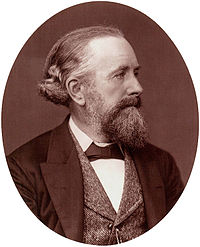 В главное меню игры
Эдуард Франкленд – английский химик, который ввел понятие о соединительной силе (позже получившей название валентность).
Свойство атома химического элемента присоединять или замещать определенное число атомов другого хим. элемента.
Свойствами вещества называют …
Ответ появляется при щелчке по вопросу
В главное меню игры
Признаки, по которым вещества отличаются друг от друга или сходны между собой.
Какие смеси называют гомогенными?
Ответ появляется при щелчке по вопросу
В главное меню игры
Это такие смеси, в любой точке объема которых состав одинаковый, т.е. это системы, не имеющие границы раздела фаз.
Атомы – это …
Ответ появляется при щелчке по вопросу
В главное меню игры
Мельчайшие химически неделимые частицы вещества
Какие вещества называют сложными?
Ответ появляется при щелчке по вопросу
В главное меню игры
Вещества, образованные атомами разных видов (несколькими химическими элементами)
Сформулируйте закон постоянства состава веществ
Ответ появляется при щелчке по вопросу
В главное меню игры
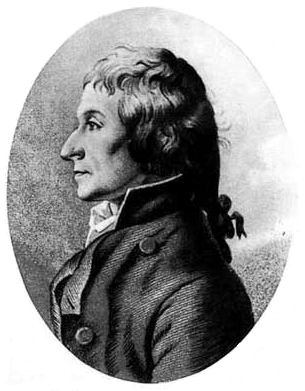 Жозе Луи Пруст
Каждое химически чистое вещество независимо от места нахождения и способа получения имеет один и тот же постоянный состав
Химическим уравнением называют …
Ответ появляется при щелчке по вопросу
В главное меню игры
Условную запись химической реакции посредством  химических знаков и формул
Моль – это …
Ответ появляется при щелчке по вопросу
В главное меню игры
Количество вещества, содержащее столько же частиц, сколько содержится атомов углерода в 12 г углерода
Химическая формула – это …
Ответ появляется при щелчке по вопросу
В главное меню игры
Условная запись состава вещества посредством хим. знаков и индексов.
Химический элемент – это …
Ответ появляется при щелчке по вопросу
В главное меню игры
Определенный вид атомов.
Какие вещества называют простыми?
Ответ появляется при щелчке по вопросу
В главное меню игры
Вещества, которые образованы атомами одного вида (состоят из атомов одного хим. элемента).
Молекулы – это …
Ответ появляется при щелчке по вопросу
В главное меню игры
Мельчайшие частицы многих веществ, состав и хим.свойства которых такие же как у данного вещества.
Химия – наука о …
Ответ появляется при щелчке по вопросу
В главное меню игры
Веществах, их свойствах, превращениях веществ и явлениях, сопровождающих эти превращения.
Какие вещества называют чистыми?
Ответ появляется при щелчке по вопросу
В главное меню игры
Вещества, которые обладают постоянными физическими свойствами.
Что показывает относительная атомная масса?
Ответ появляется при щелчке по вопросу
В главное меню игры
Во сколько раз масса его атома больше 1/12 массы атома углерода.
Вопросы темы исчерпаны
Молекулярной массой вещества называют …
Ответ появляется при щелчке по вопросу
В главное меню игры
Массу молекулы, выраженную в атомных единицах массы.
В главное меню игры
Щелкайте по барабану. Меняющийся цвет прямоугольника означает выпавший вопрос. Переход к вопросу по гиперссылке. Следующий ход – снова щелчком по барабану.
Сульфид железа (II)
Ответ появляется при щелчке по вопросу
В главное меню игры
FeS
Вода
Ответ появляется при щелчке по вопросу
В главное меню игры
H2O
Хлорид меди ( II)
Ответ появляется при щелчке по вопросу
В главное меню игры
CuCl2
Оксид магния
Ответ появляется при щелчке по вопросу
В главное меню игры
MgO
Оксид фосфора (V)
Ответ появляется при щелчке по вопросу
В главное меню игры
P2O5
Сероводород
Ответ появляется при щелчке по вопросу
В главное меню игры
H2S
Оксид серы (VI)
Ответ появляется при щелчке по вопросу
В главное меню игры
SO3
Углекислый газ
Ответ появляется при щелчке по вопросу
В главное меню игры
CO2
Оксид серы (IV)
Ответ появляется при щелчке по вопросу
В главное меню игры
SO2
Аммиак
Ответ появляется при щелчке по вопросу
В главное меню игры
NH3
Оксид хрома (III)
Ответ появляется при щелчке по вопросу
В главное меню игры
Cr2O3
Метан
Ответ появляется при щелчке по вопросу
В главное меню игры
CH4
Оксид калия
Ответ появляется при щелчке по вопросу
В главное меню игры
K2O
Хлорид железа (III)
Ответ появляется при щелчке по вопросу
В главное меню игры
FeCl3
Серная кислота
Ответ появляется при щелчке по вопросу
В главное меню игры
H2SO4
Вопросы темы исчерпаны
Хлороводород
Ответ появляется при щелчке по вопросу
В главное меню игры
HCl
В главное меню игры
Щелкайте по барабану. Меняющийся цвет прямоугольника означает выпавший вопрос. Переход к вопросу по гиперссылке. Следующий ход – снова щелчком по барабану.
Как погасить пламя спиртовки?
Ответ появляется при щелчке по вопросу
В главное меню игры
Закрыть колпачком.
Назовите этот предмет лабораторного оборудования
Ответ появляется при щелчке по вопросу
В главное меню игры
Пробирка
Как нужно разбавлять кислоту?
Ответ появляется при щелчке по вопросу
В главное меню игры
Кислоту медленно тонкой струей наливают в воду!
Назовите этот предмет лабораторного оборудования
Ответ появляется при щелчке по вопросу
В главное меню игры
Колба круглодоная
Покажите, как нужно нюхать незнакомые вещества.
Ответ появляется при щелчке по вопросу
В главное меню игры
Куда нужно направлять отверстие пробирки при нагревании?
Ответ появляется при щелчке по вопросу
В главное меню игры
В сторону от себя и соседей.
Назовите этот предмет лабораторного оборудования
Ответ появляется при щелчке по вопросу
В главное меню игры
Штатив
Опишите свои действия перед работой с опасными веществами
Ответ появляется при щелчке по вопросу
В главное меню игры
Составить план эксперимента, надеть защитный щиток или очки.
Назовите этот предмет лабораторного оборудования
Ответ появляется при щелчке по вопросу
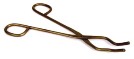 В главное меню игры
Тигельные щипцы
Назовите этот предмет лабораторного оборудования
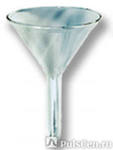 Ответ появляется при щелчке по вопросу
В главное меню игры
Воронка
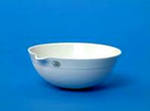 Ответ появляется при щелчке по вопросу
Назовите этот предмет лабораторного оборудования
В главное меню игры
Выпарительная чаша
Назовите этот предмет лабораторного оборудования
Ответ появляется при щелчке по вопросу
В главное меню игры
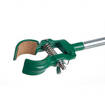 Лапка штатива
Назовите этот предмет лабораторного оборудования
Ответ появляется при щелчке по вопросу
В главное меню игры
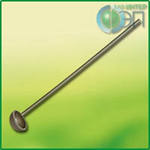 Ложечка для сжигания веществ
Назовите этот предмет лабораторного оборудования
Ответ появляется при щелчке по вопросу
В главное меню игры
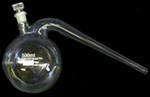 Реторта
Назовите этот предмет лабораторного оборудования
Ответ появляется при щелчке по вопросу
В главное меню игры
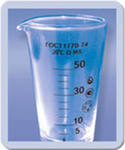 Мерный стакан (мензурка)
Вопросы темы исчерпаны
Назовите этот предмет лабораторного оборудования
Ответ появляется при щелчке по вопросу
В главное меню игры
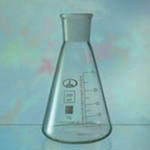 Колба коническая